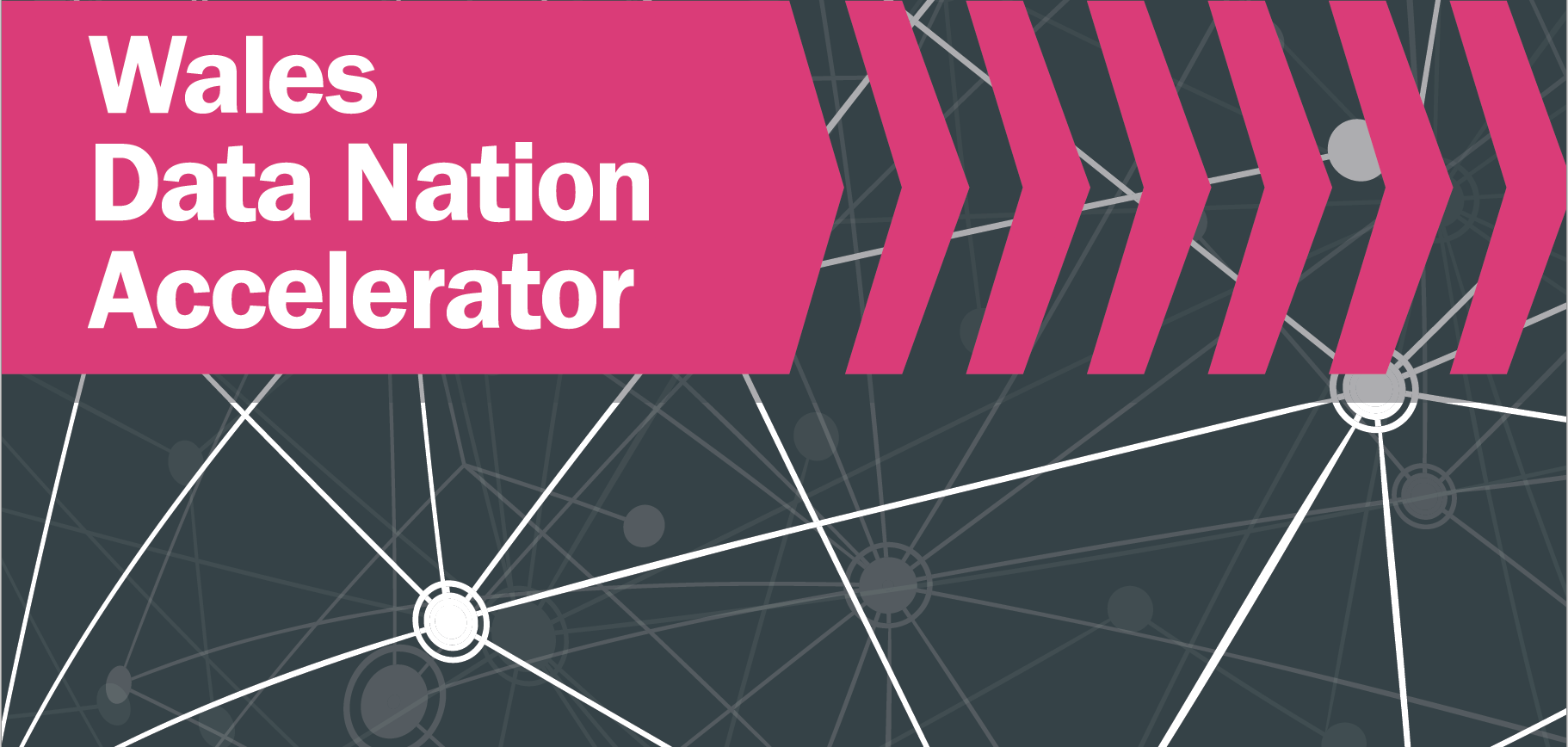 ‘Through their eyes’: virtual experience as a help-seeker of domestic violence and abuse
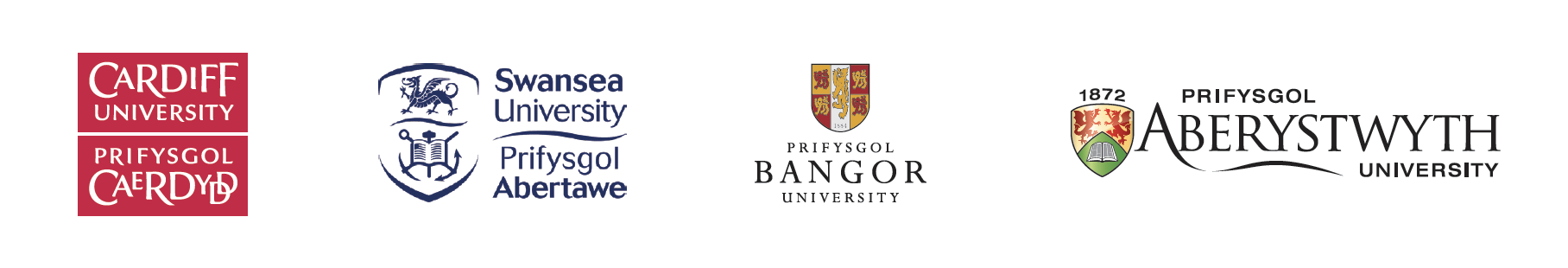 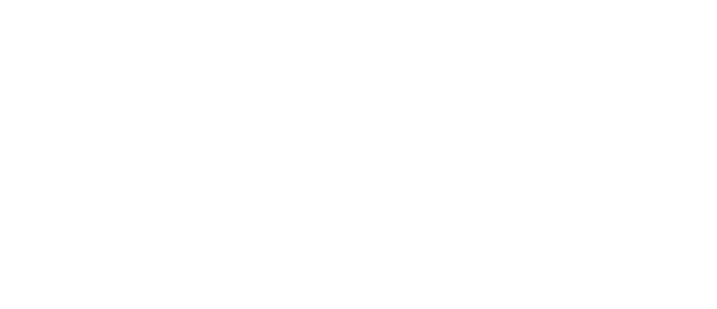 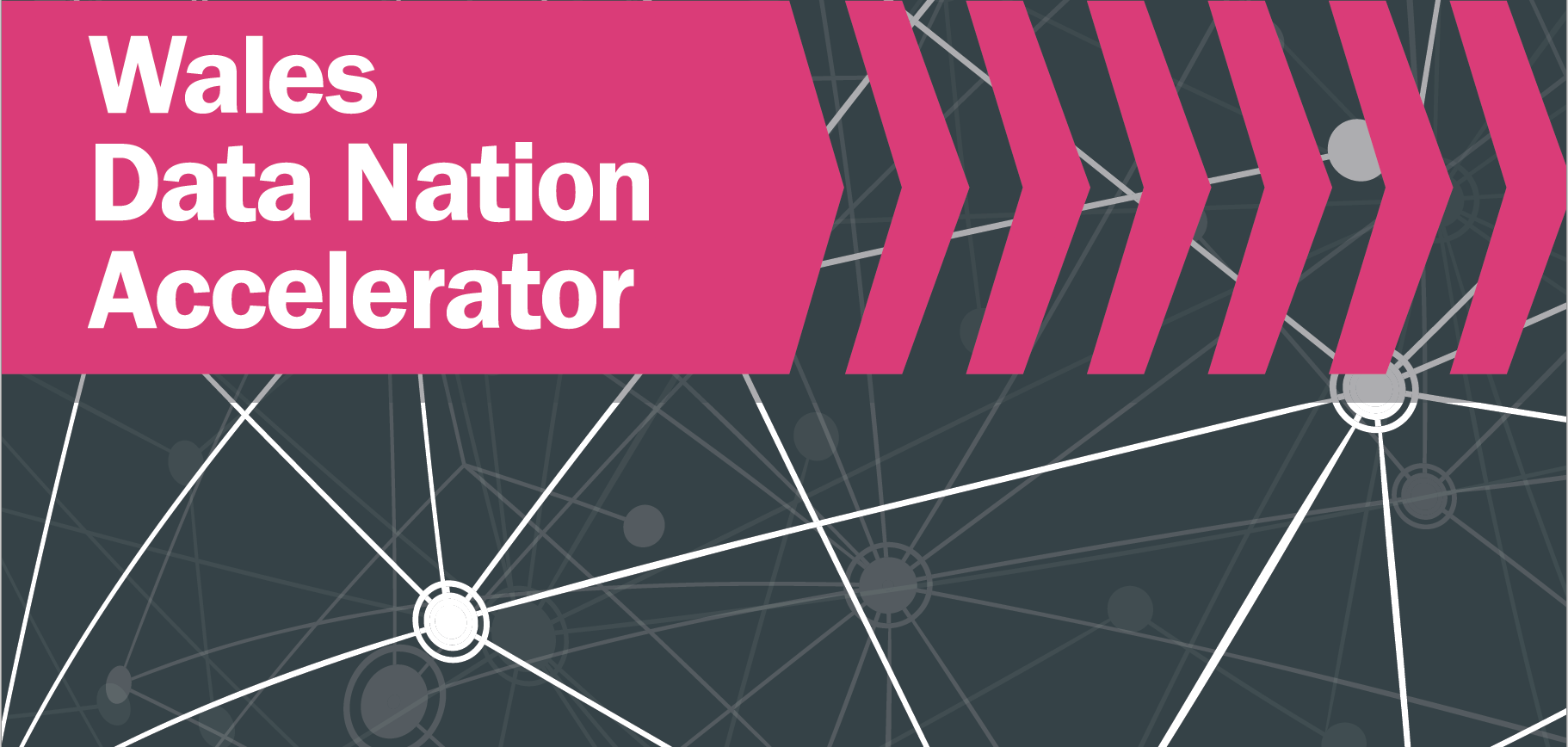 Investigators
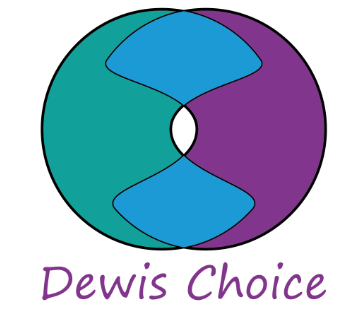 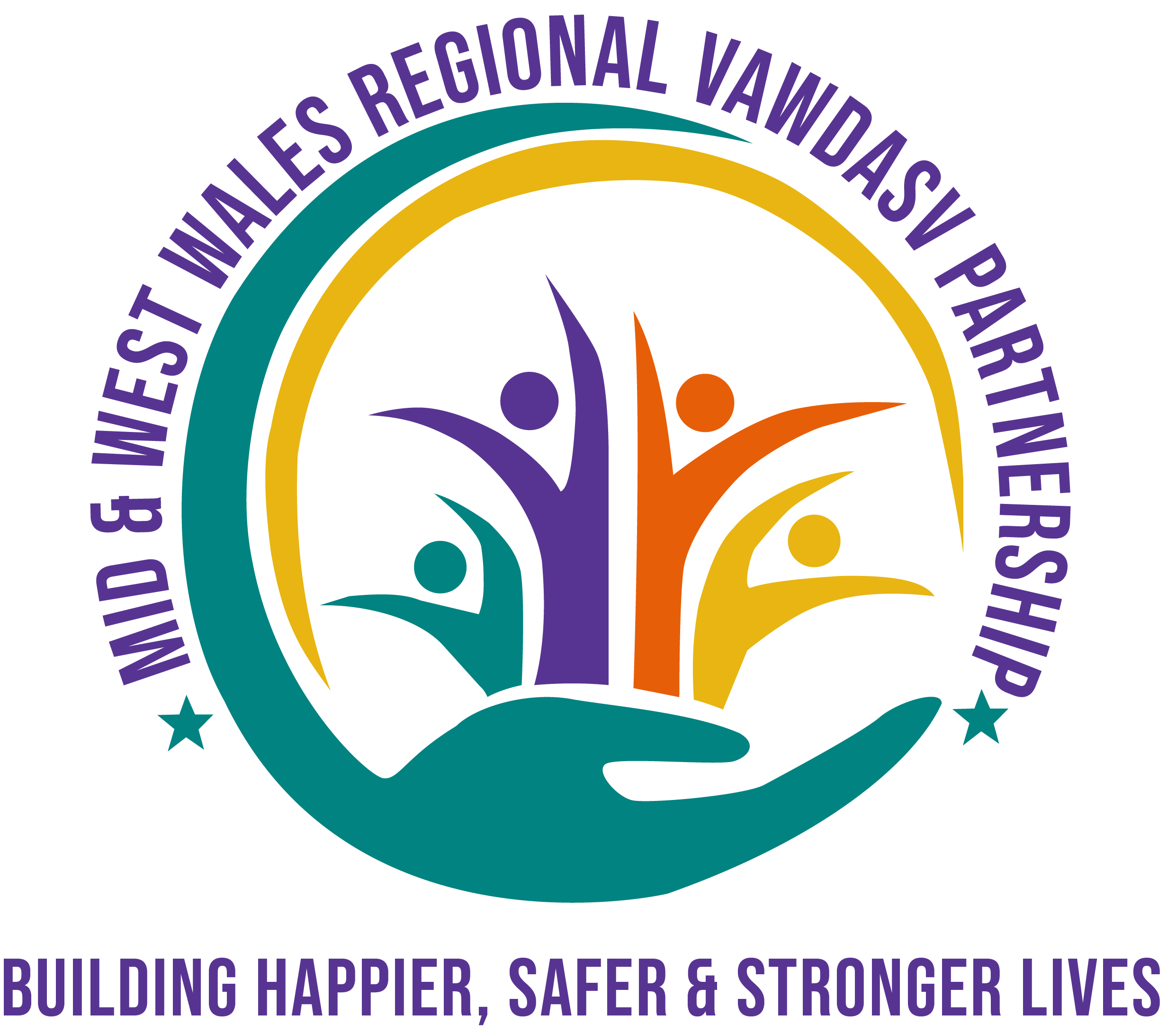 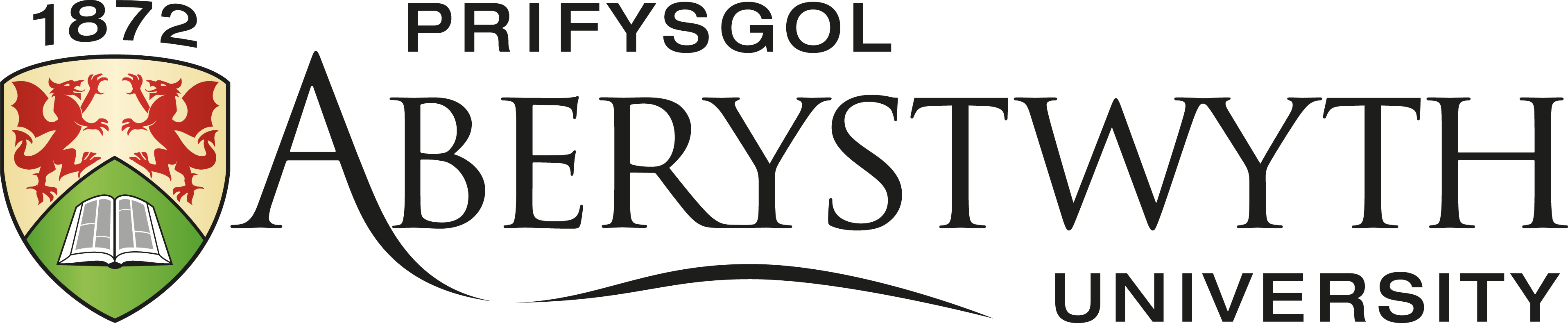 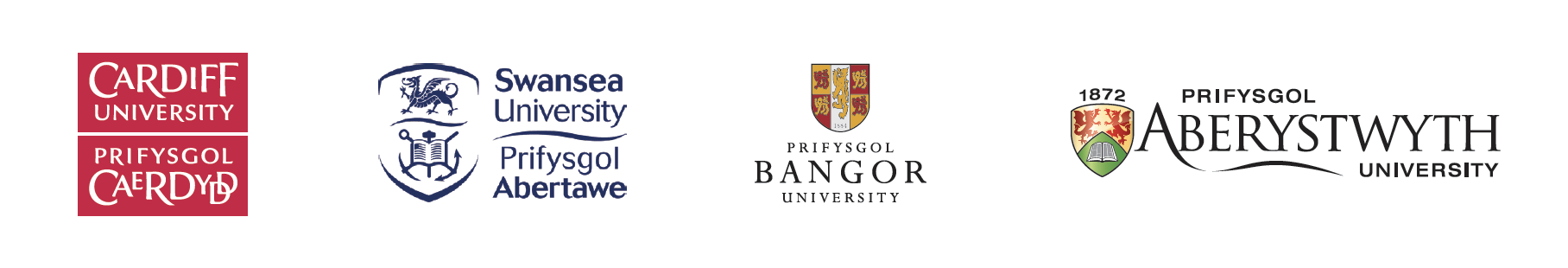 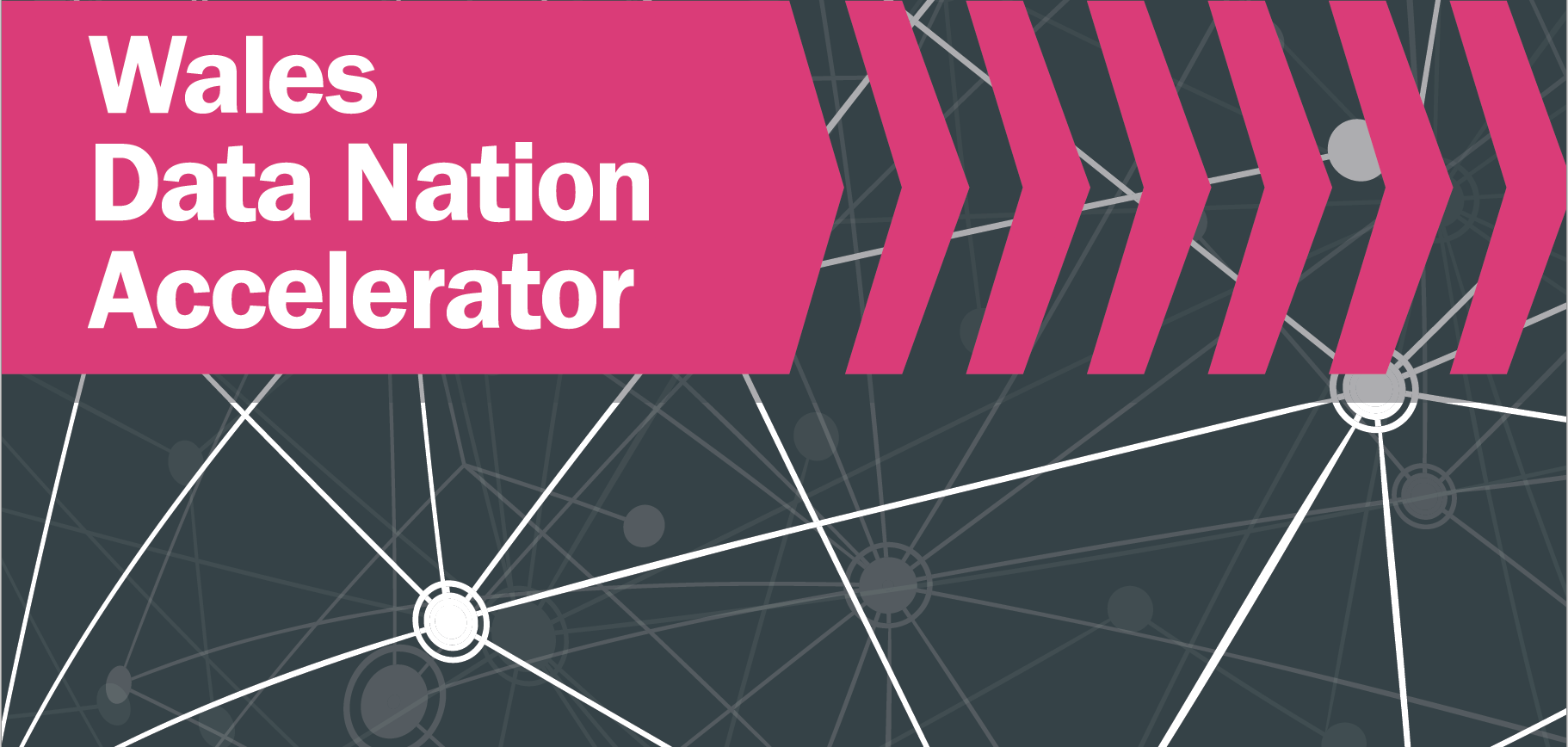 “
And that's where I think we just start to scratch the surface of the true power of virtual reality. It's not a video game peripheral. It connects humans to other humans in a profound way that I've never seen before in any other form of media. And it can change people's perception of each other. And that's how I think virtual reality has the potential to actually change the world.

So, it's a machine, but through this machine we become more compassionate, we become more empathetic, and we become more connected. And ultimately, we become more human.
”
“How virtual reality can create the ultimate empathy machine” – Chris Milk, TED 2015
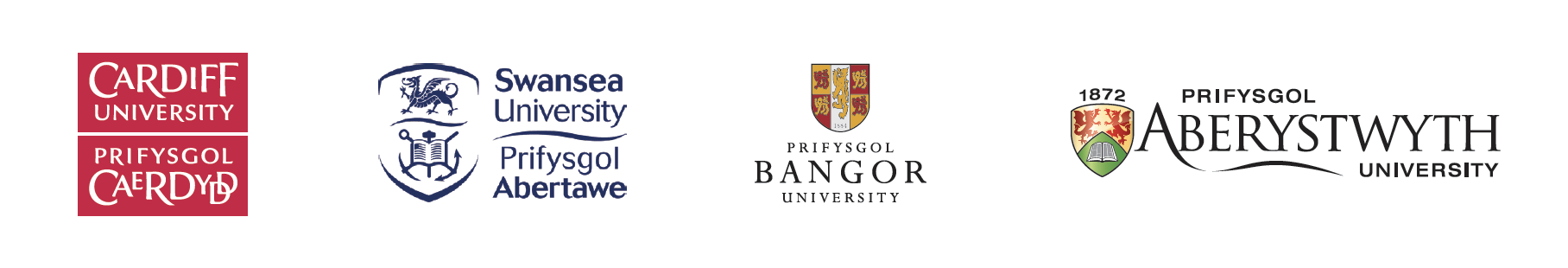 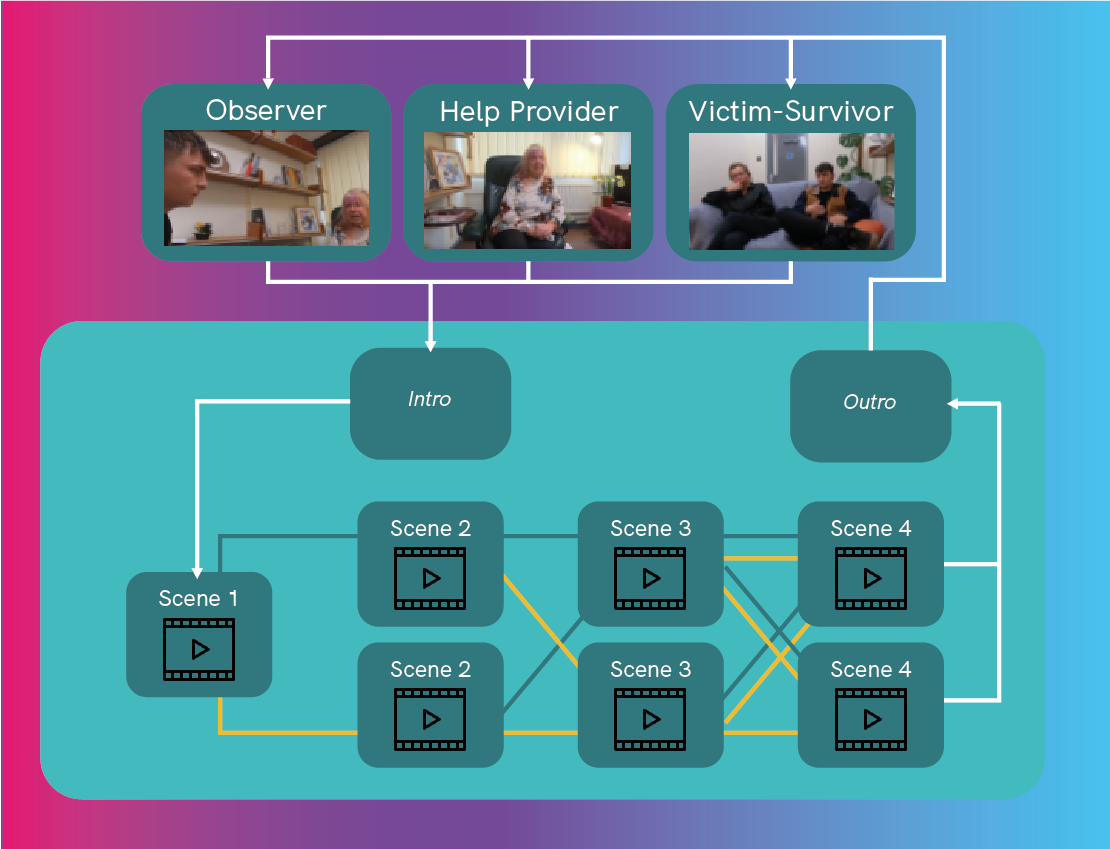 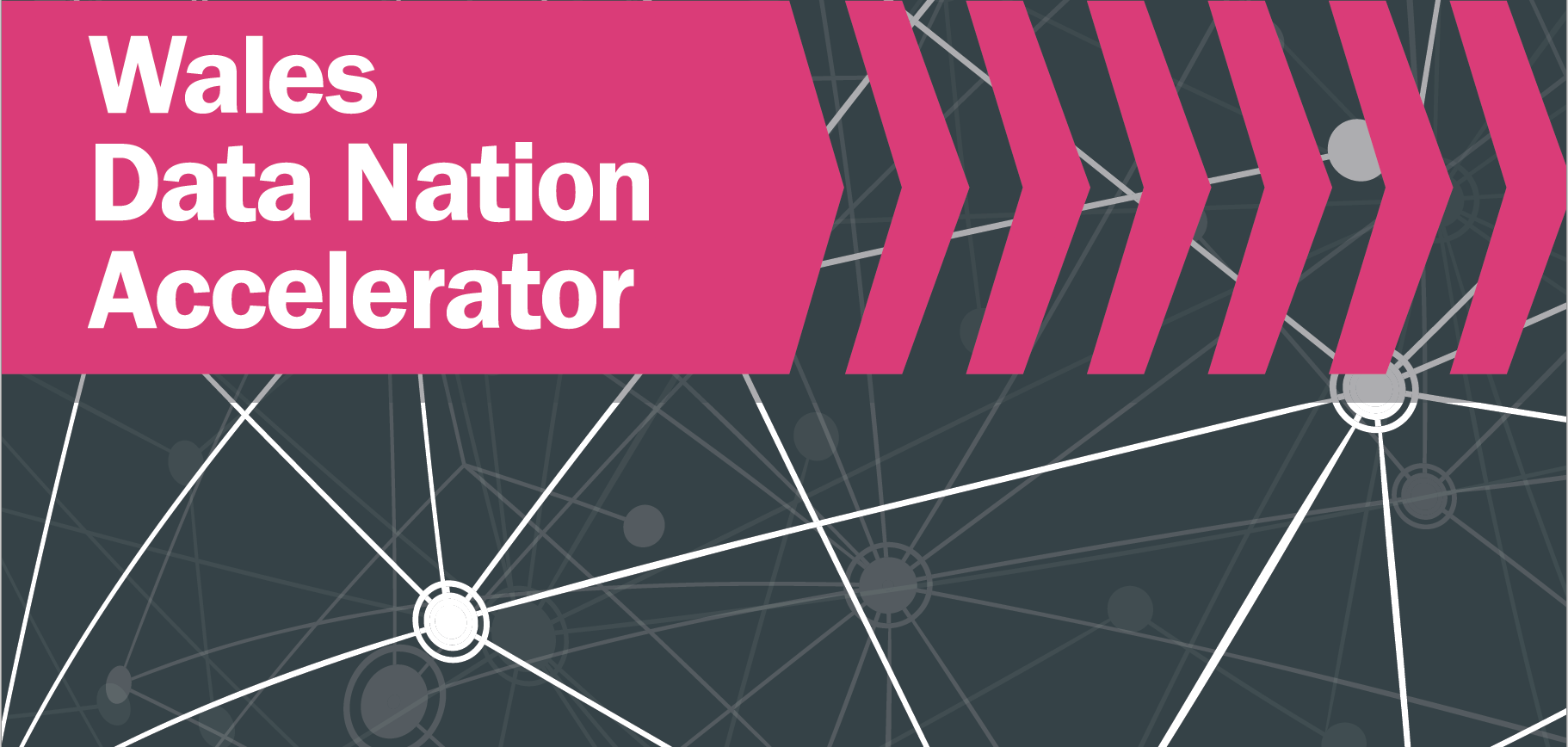 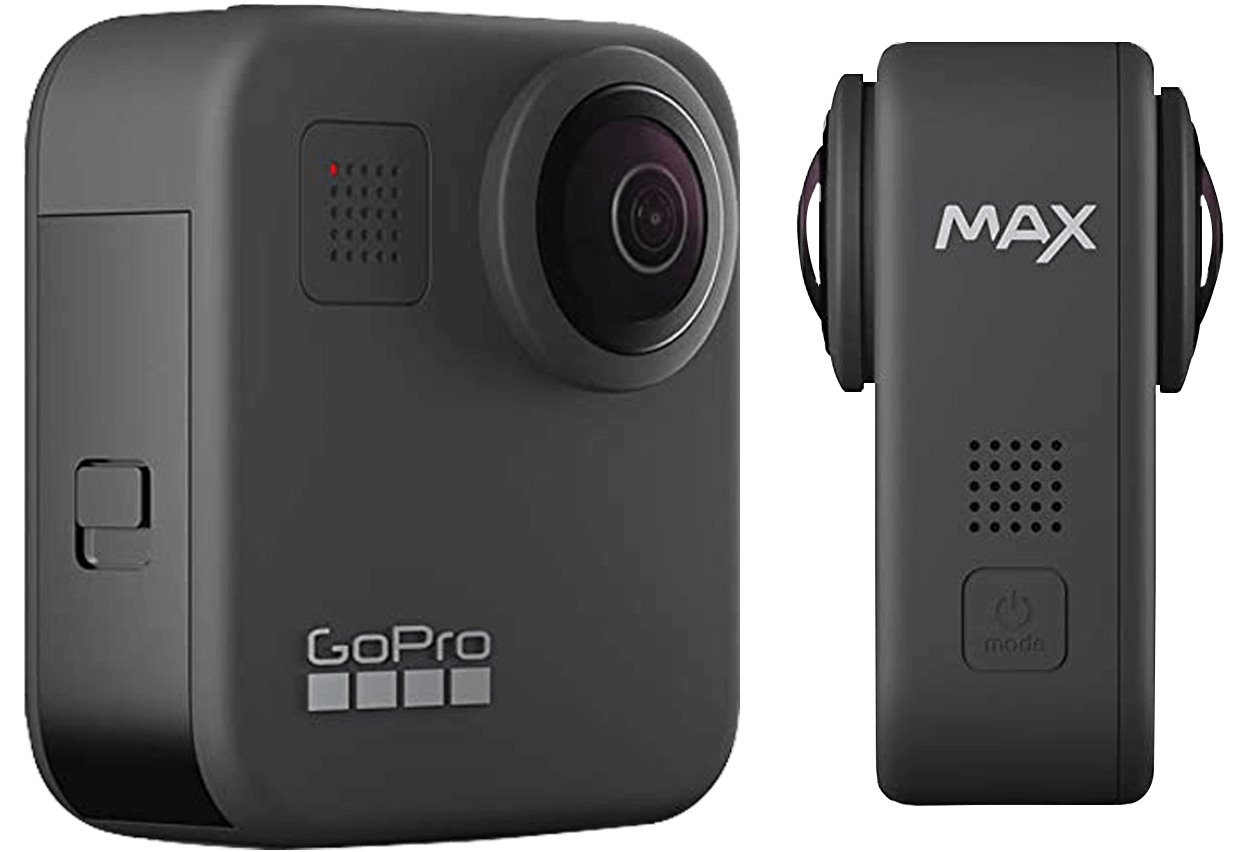 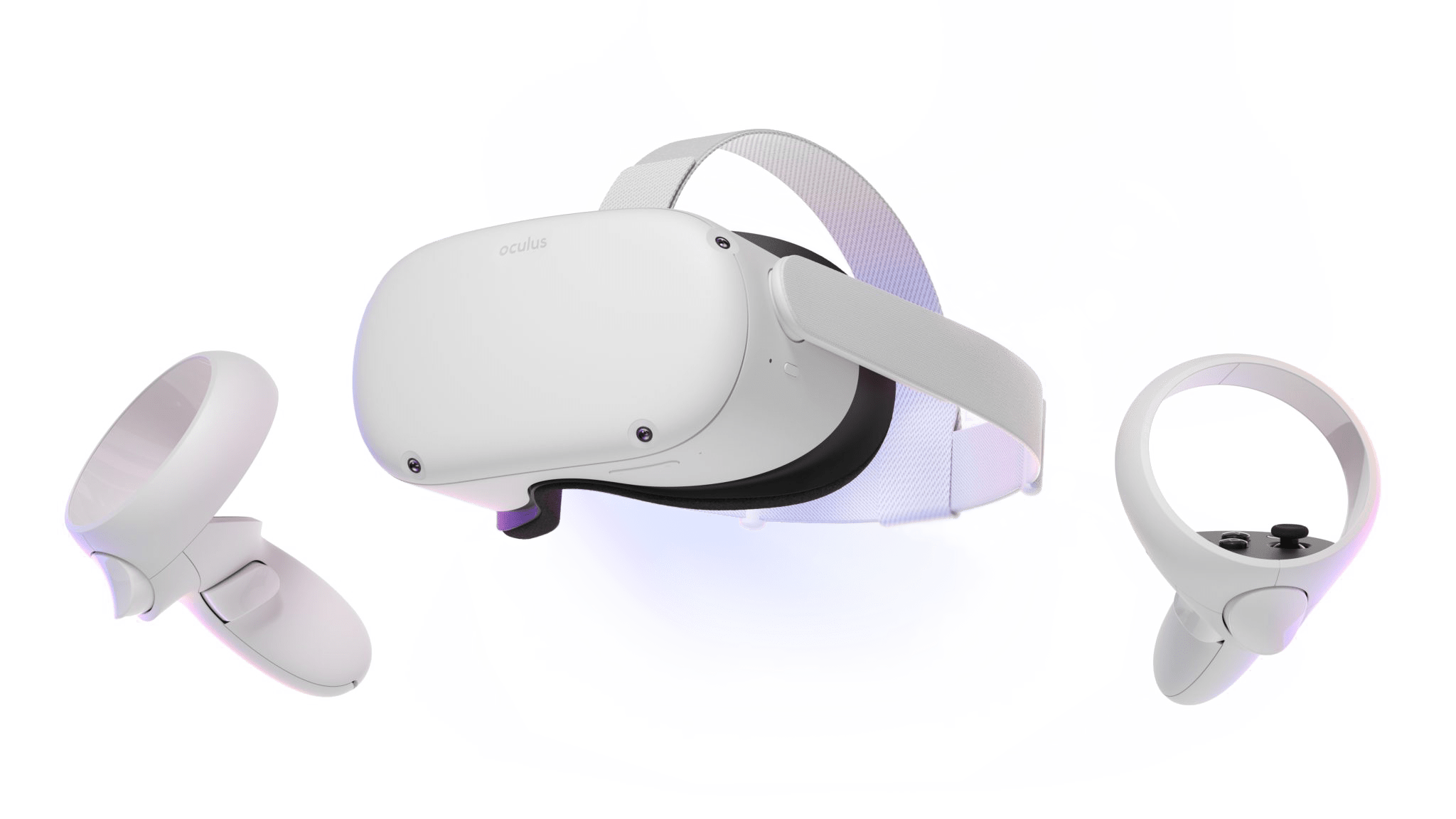 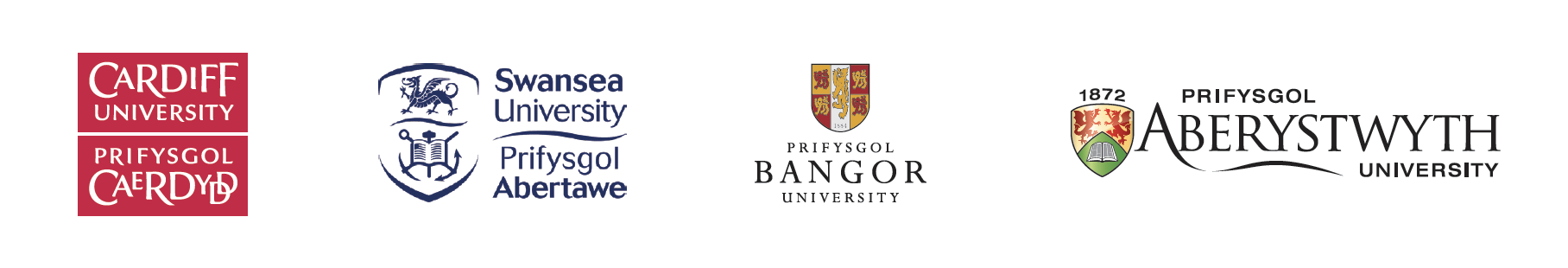 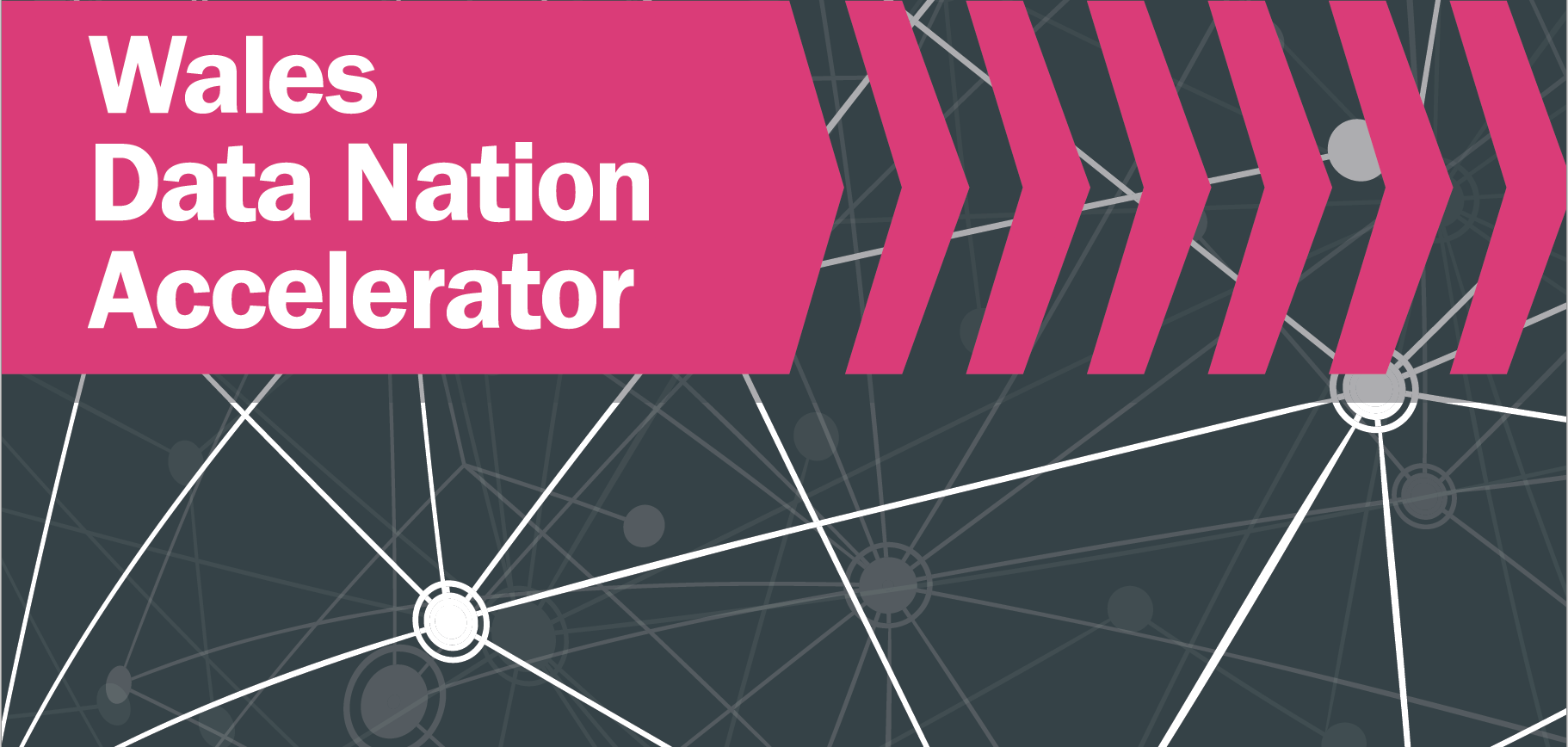 “
The Virtual Reality training tool provided me with an experience I have not felt during any of my 21 years [working in this area]
The ability to see through the eyes of a survivor really challenged my extensive experience in dealing with cases of domestic abuse
[It could be] very useful in challenging practitioners who may have lost empathy and become desensitized to the experience of victims
”
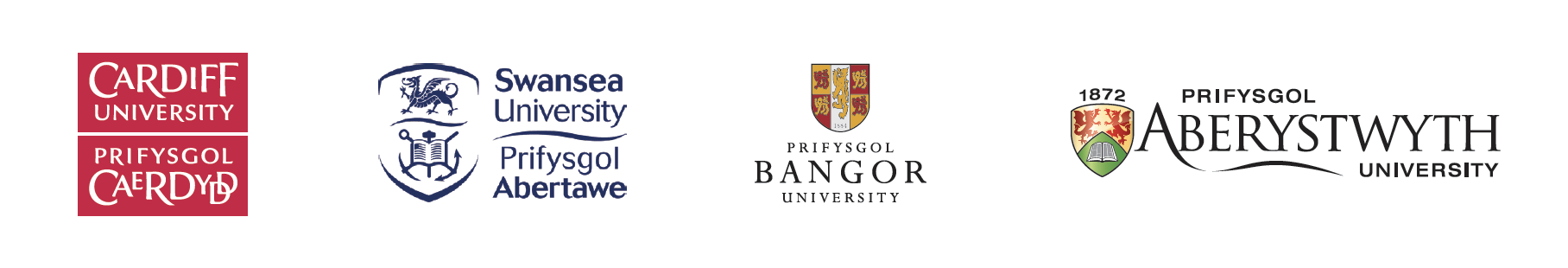